MapReduce and Spark (and MPI)(Lecture 22, cs262a)
Ali Ghodsi and Ion Stoica,
UC Berkeley
April 11, 2018
[Speaker Notes: 3-D graph
Checklist
What we want to enable
What we have today
How we’ll get there]
Context (1970s—1990s)
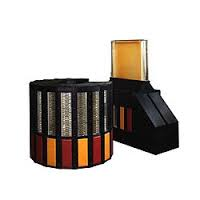 Supercomputers the pinnacle of computation
Solve important science problems, e.g., 
Airplane simulations
Weather prediction
…
Large national racing for most powerful computers
In quest for increasing power  large scale distributed/parallel computers (1000s of processors)

Question: how to program these supercomputers?
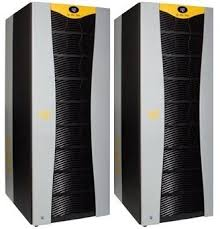 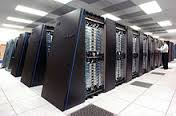 Shared memory vs. Message passing
Client
Client
Client
Client
send(msg)
recv(msg)
send(msg)
recv(msg)
MSG
MSG
Shared
Memory
MSG
IPC
Shared memory: all multiple processes to share data via memory

Applications must locate and and map shared memory regions to exchange data
Message passing: exchange data explicitly via IPC

Application developers define protocol and exchanging format, number of participants, and each exchange
Shared memory    vs.     Message passing
Easy to program; just like a single multi-threaded machines

Hard to write high perf. apps:
Cannot control which data is local or remote (remote mem. access much slower)
Hard to mask failures
Message passing: can write very high perf. apps

Hard to write apps:
Need to manually decompose the app, and move data
Need to manually handle failures
MPI
MPI - Message Passing Interface
Library standard defined by a committee of vendors, implementers, and parallel programmers 
Used to create parallel programs based on message passing

Portable: one standard, many implementations
Available on almost all parallel machines in C and Fortran
De facto standard platform for the HPC community
Groups, Communicators, Contexts
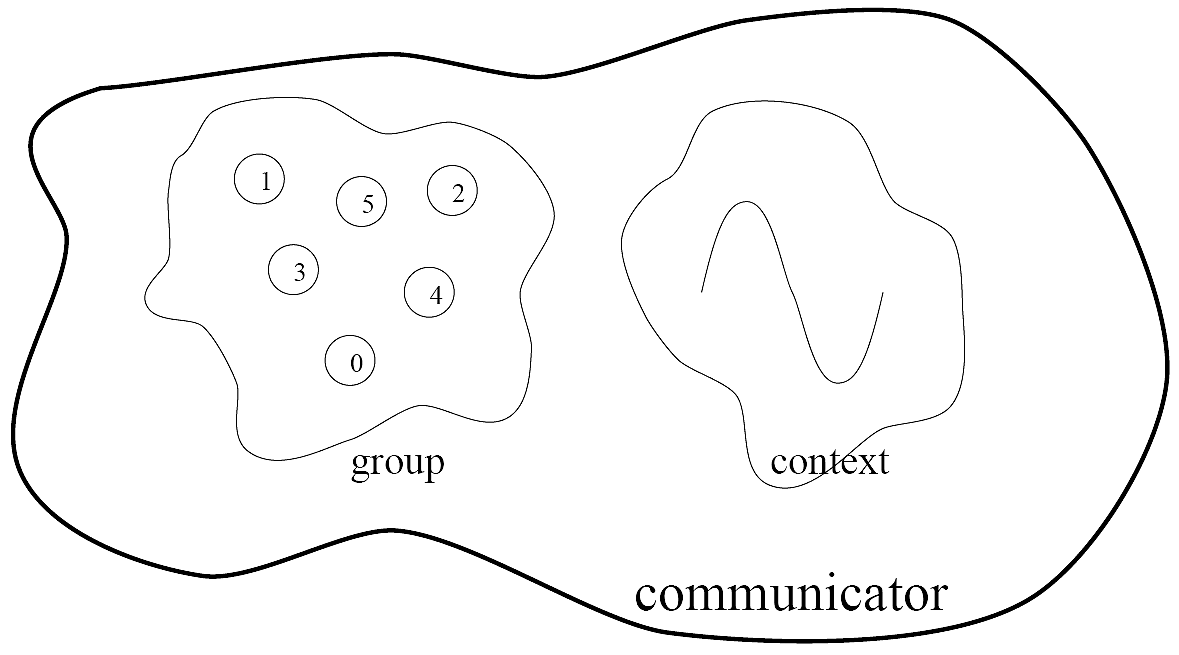 Group: a fixed ordered set of k processes, i.e., 0, 1, .., k-1

Communicator: specify scope of communication
Between processes in a group
Between two disjoint groups

Context: partition of comm. space 
A message sent in one context cannot be received in another context
This image is captured from:
“Writing Message Passing Parallel Programs with MPI”, Course Notes, Edinburgh Parallel Computing Centre
The University of Edinburgh
Synchronous vs. Asynchronous Message Passing
A synchronous communication is not complete until the message has been received

An asynchronous communication completes before the message is received
Communication Modes
Synchronous: completes once ack is received by sender

Asynchronous: 3 modes
Standard send: completes once the message has been sent, which may or may not imply that the message has arrived at its destination
Buffered send: completes immediately, if receiver not ready, MPI buffers the message locally
Ready send: completes immediately, if the receiver is ready for the message it will get it, otherwise the message is dropped silently
Blocking vs. Non-Blocking
Blocking, means the program will not continue until the communication is completed
Synchronous communication
Barriers: wait for every process in the group to reach a point in execution

Non-Blocking, means the program will continue, without waiting for the communication to be completed
MPI library
Huge (125 functions)


Basic (6 functions)
MPI Basic
Many parallel programs can be written using just these six functions, only two of which are non-trivial;
MPI_INIT
MPI_FINALIZE
MPI_COMM_SIZE
MPI_COMM_RANK
MPI_SEND
MPI_RECV
Skeleton MPI Program (C)
#include <mpi.h>

main(int argc, char** argv) 
{
    MPI_Init(&argc, &argv);

    /* main part of the program */

	/* Use MPI function call depend on your data
     * partitioning and the parallelization architecture
	 */
    MPI_Finalize();
}
A minimal MPI program (C)
#include “mpi.h”
#include <stdio.h>
int main(int argc, char *argv[])
{
	MPI_Init(&argc, &argv);
	printf(“Hello, world!\n”);
	MPI_Finalize();
	return 0;
}
A minimal MPI program (C)
#include “mpi.h” provides basic MPI definitions and types.

MPI_Init starts MPI

MPI_Finalize exits MPI

Notes:
Non-MPI routines are local; this “printf” run on each process
MPI functions return error codes or MPI_SUCCESS
Improved Hello (C)
#include <mpi.h>
#include <stdio.h>
int main(int argc, char *argv[])
{
int rank, size; 
MPI_Init(&argc, &argv);
/* rank of this process in the communicator */
MPI_Comm_rank(MPI_COMM_WORLD, &rank);
/* get the size of the group associates to the communicator */
MPI_Comm_size(MPI_COMM_WORLD, &size);
printf("I am %d of %d\n", rank, size);
MPI_Finalize();
return 0;
}
Improved Hello (C)
/* Find out rank, size */
int world_rank, size; 
MPI_Comm_rank(MPI_COMM_WORLD, &world_rank); 
MPI_Comm_size(MPI_COMM_WORLD, &world_size); 
int number; 
if (world_rank == 0) { 
  number = -1; 
  MPI_Send(&number, 1, MPI_INT, 1, 0, MPI_COMM_WORLD); 
} else if (world_rank == 1) { 
  MPI_Recv(&number, 1, MPI_INT, 0, 0, MPI_COMM_WORLD, MPI_STATUS_IGNORE);
  printf("Process 1 received number %d from process 0\n", number); 
}
Tag to identify message
Number of elements
Rank of destination
Default communicator
Rank of source
Status
Many other functions…
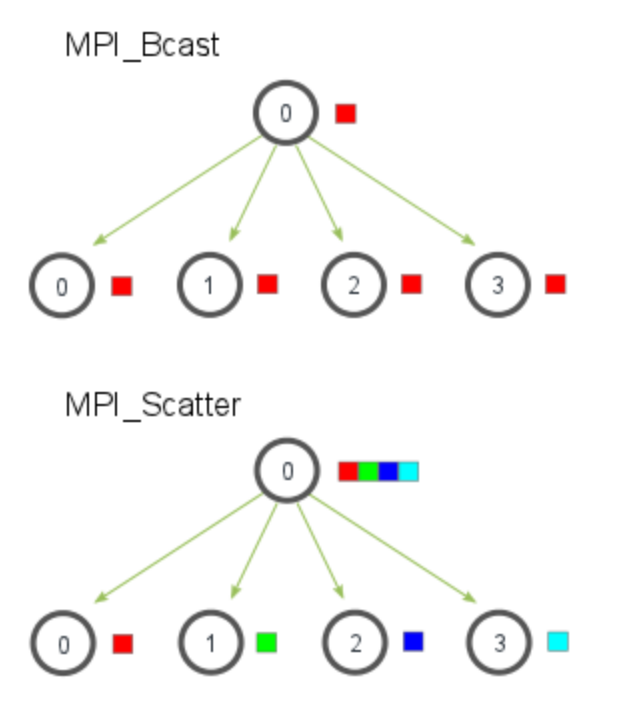 MPI_Bcast: send same piece of data to all processes in the group


MPI_Scatter: send different pieces of an array to different processes (i.e., partition an array across processes)
From: http://mpitutorial.com/tutorials/mpi-scatter-gather-and-allgather/
Many other functions…
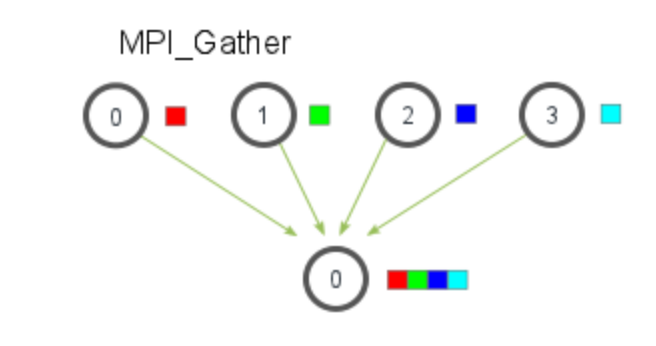 MPI_Gather: take elements from many processes and gathers them to one single process 
E.g., parallel sorting, searching
From: http://mpitutorial.com/tutorials/mpi-scatter-gather-and-allgather/
Many other functions…
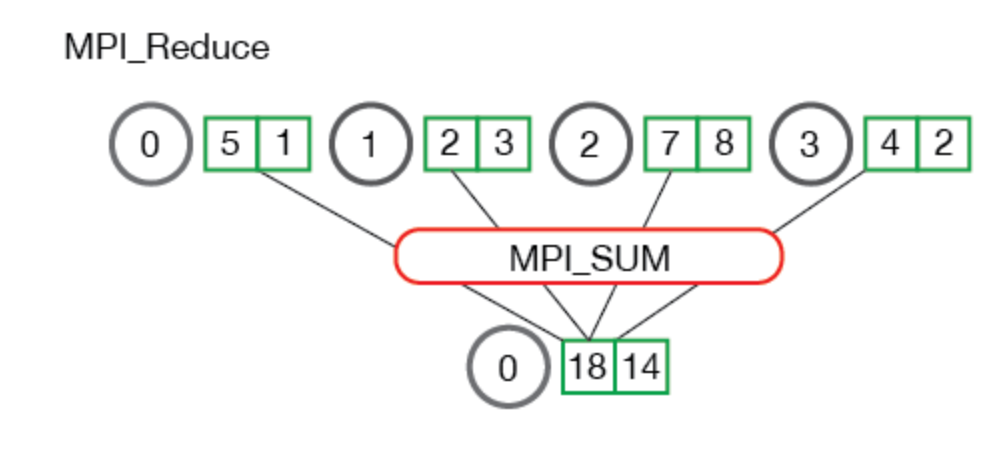 MPI_Reduce: takes an array of input elements on each process and returns an array of output elements to the root process given a specified operation

MPI_Allreduce: Like MPI_Reduce but distribute results to all processes
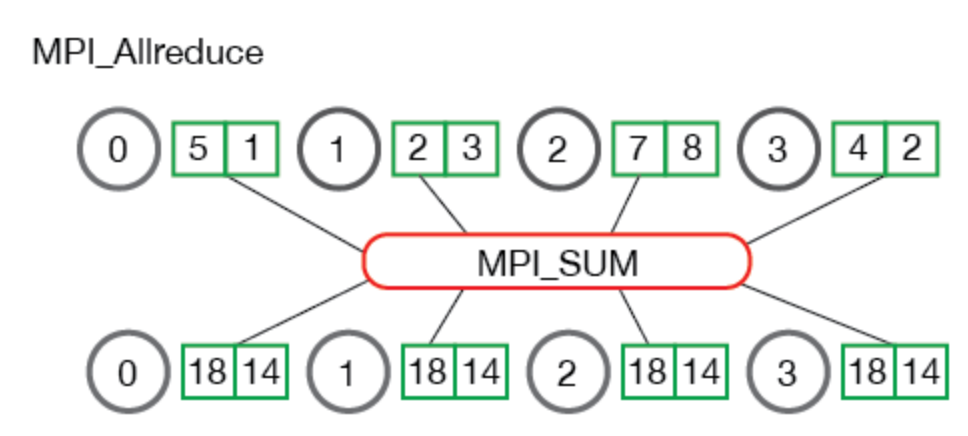 From: http://mpitutorial.com/tutorials/mpi-scatter-gather-and-allgather/
MPI Discussion
Gives full control to programmer
Exposes number of processes
Communication is explicit, driven by the program
Assume 
Long running processes
Homogeneous (same performance) processors
Little support for failures, no straggler mitigation

Summary: achieve high performance by hand-optimizing jobs but requires experts to do so, and little support for fault tolerance
Today’s Papers
MapReduce: Simplified Data Processing on Large Clusters, Jeffrey Dean and Sanjay Ghemawat, OSDI’04
http://static.googleusercontent.com/media/research.google.com/en//archive/mapreduce-osdi04.pdf  

Spark: Cluster Computing with Working Sets,  
Matei Zaharia, Mosharaf Chowdhury, Michael J. Franklin, Scott Shenker, Ion Stoica, NSDI’12 
https://people.csail.mit.edu/matei/papers/2010/hotcloud_spark.pdf
Context (end of 1990s)
Internet and World Wide Web taking off

Search as a killer applications 
Need to index and process huge amounts of data
Supercomputers very expensive; also designed for computation intensive workloads vs data intensive workloads

Data processing: highly parallel
Bulk Synchronous Processing (BSP) Model*
Shuffle
Shuffle
Processors
Data
Data
Data
Processors
…
…
Super-step
Super-step
Super-step
*Leslie G. Valiant, A bridging model for parallel computation, Communications of the ACM, Volume 33 Issue 8, Aug. 1990
MapReduce as a BSP System
Shuffle
Maps
Partitions
Partitions
Reduce
…
…
Super-step
(Map phase)
Super-step
(Reduce phase)
Example: Word Count
Context (2000s)
MapReduce and Hadoop de facto standard for big data processing  great for batch jobs 

… but not effective for 
Interactive computations
Iterative computations
26
Spark, as a BSP System
tasks 
(processors)
tasks 
(processors)
all tasks in same stage impl. same operations,
single-threaded, deterministic execution
Shuffle
RDD
RDD
Immutable dataset
…
…
Barrier implicit by data dependency
stage (super-step)
stage (super-step)
Spark, really a generalization of MapReduce
DAG computation model vs two stage computation model (Map and Reduce)

Tasks as threads vs. tasks as JVMs

Disk-based vs. memory-optimized

So for the rest of the lecture, we’ll talk mostly about Spark
More context (2009): Application Trends
Iterative computations, e.g., Machine Learning
More and more people aiming to get insights from data

Interactive computations, e.g., ad-hoc analytics
SQL engines like Hive and Pig drove this trend
29
More context (2009): Application Trends
Despite huge amounts of data, many working sets in big data clusters fit in memory
30
2009: Application Trends
*G Ananthanarayanan,  A. Ghodsi,  S. Shenker, I. Stoica, ”Disk-Locality in Datacenter Computing Considered Irrelevant”, HotOS 2011
31
2009: Application Trends
*G Ananthanarayanan,  A. Ghodsi,  S. Shenker, I. Stoica, ”Disk-Locality in Datacenter Computing Considered Irrelevant”, HotOS 2011
32
Operations on RDDs
Transformations f(RDD) => RDD
Lazy (not computed immediately)
E.g., “map”, “filter”, “groupBy”

Actions:
Triggers computation
E.g. “count”, “collect”, “saveAsTextFile”
Working With RDDs
textFile = sc.textFile(”SomeFile.txt”)
RDD
34
[Speaker Notes: Let me illustrate this with some bad powerpoint diagrams and animations
This diagram is LOGICAL,]
Working With RDDs
textFile = sc.textFile(”SomeFile.txt”)
RDD
RDD
RDD
Transformations
RDD
linesWithSpark = textFile.filter(lambda line: "Spark” in line)
35
[Speaker Notes: Let me illustrate this with some bad powerpoint diagrams and animations
This diagram is LOGICAL,]
Working With RDDs
textFile = sc.textFile(”SomeFile.txt”)
RDD
Action
RDD
RDD
Transformations
Value
RDD
linesWithSpark.count()
74

linesWithSpark.first()
# Apache Spark
linesWithSpark = textFile.filter(lambda line: "Spark” in line)
36
[Speaker Notes: Let me illustrate this with some bad powerpoint diagrams and animations
This diagram is LOGICAL,]
Example: Log Mining
Load error messages from a log into memory, then interactively search for various patterns
[Speaker Notes: Add “variables” to the “functions” in functional programming]
Example: Log Mining
Load error messages from a log into memory, then interactively search for various patterns
Worker
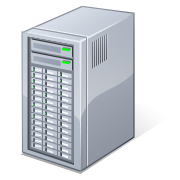 Driver
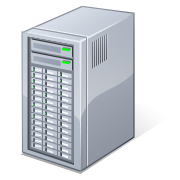 Worker
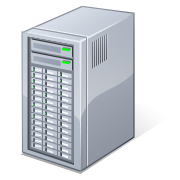 Worker
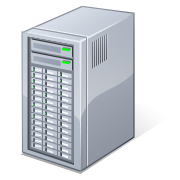 [Speaker Notes: Add “variables” to the “functions” in functional programming]
Example: Log Mining
Load error messages from a log into memory, then interactively search for various patterns
lines = spark.textFile(“hdfs://...”)
Worker
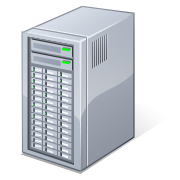 Driver
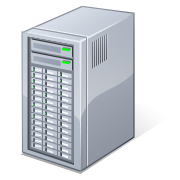 Worker
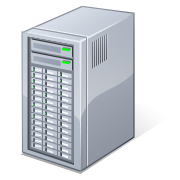 Worker
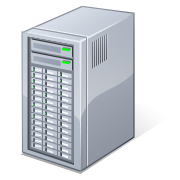 [Speaker Notes: Add “variables” to the “functions” in functional programming]
Example: Log Mining
Load error messages from a log into memory, then interactively search for various patterns
Base RDD
lines = spark.textFile(“hdfs://...”)
Worker
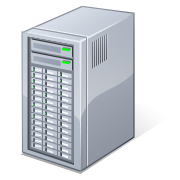 Driver
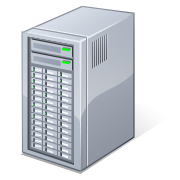 Worker
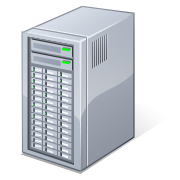 Worker
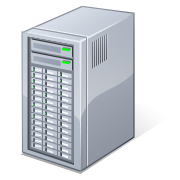 [Speaker Notes: Add “variables” to the “functions” in functional programming]
Example: Log Mining
Load error messages from a log into memory, then interactively search for various patterns
lines = spark.textFile(“hdfs://...”)
errors = lines.filter(lambda s: s.startswith(“ERROR”))
Worker
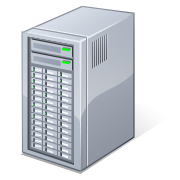 Driver
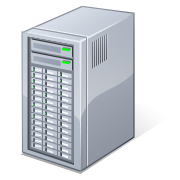 Worker
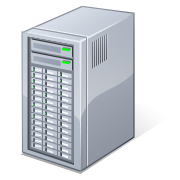 Worker
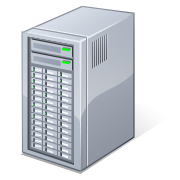 [Speaker Notes: Add “variables” to the “functions” in functional programming]
Example: Log Mining
Load error messages from a log into memory, then interactively search for various patterns
Transformed RDD
lines = spark.textFile(“hdfs://...”)
errors = lines.filter(lambda s: s.startswith(“ERROR”))
Worker
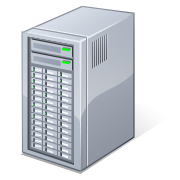 Driver
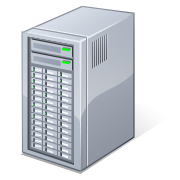 Worker
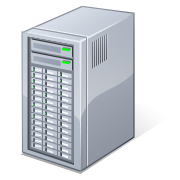 Worker
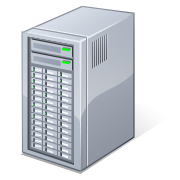 [Speaker Notes: Add “variables” to the “functions” in functional programming]
Example: Log Mining
Load error messages from a log into memory, then interactively search for various patterns
lines = spark.textFile(“hdfs://...”)
errors = lines.filter(lambda s: s.startswith(“ERROR”))
messages = errors.map(lambda s: s.split(“\t”)[2])
messages.cache()
Worker
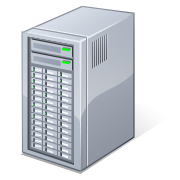 messages.filter(lambda s: “mysql” in s).count()
Driver
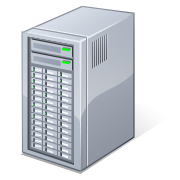 Worker
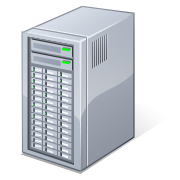 Worker
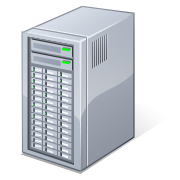 [Speaker Notes: Add “variables” to the “functions” in functional programming]
Example: Log Mining
Load error messages from a log into memory, then interactively search for various patterns
lines = spark.textFile(“hdfs://...”)
errors = lines.filter(lambda s: s.startswith(“ERROR”))
messages = errors.map(lambda s: s.split(“\t”)[2])
messages.cache()
Worker
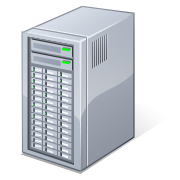 Action
messages.filter(lambda s: “mysql” in s).count()
Driver
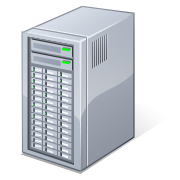 Worker
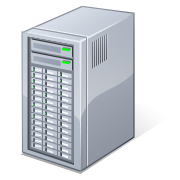 Worker
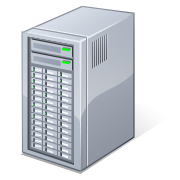 [Speaker Notes: Add “variables” to the “functions” in functional programming]
Example: Log Mining
Load error messages from a log into memory, then interactively search for various patterns
lines = spark.textFile(“hdfs://...”)
errors = lines.filter(lambda s: s.startswith(“ERROR”))
messages = errors.map(lambda s: s.split(“\t”)[2])
messages.cache()
Partition 1
Worker
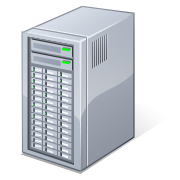 messages.filter(lambda s: “mysql” in s).count()
Driver
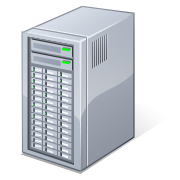 Partition 2
Partition 3
Worker
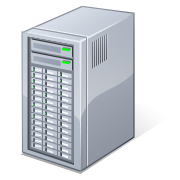 Worker
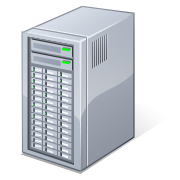 [Speaker Notes: Add “variables” to the “functions” in functional programming]
Example: Log Mining
Load error messages from a log into memory, then interactively search for various patterns
lines = spark.textFile(“hdfs://...”)
errors = lines.filter(lambda s: s.startswith(“ERROR”))
messages = errors.map(lambda s: s.split(“\t”)[2])
messages.cache()
Worker
tasks
Partition 1
Driver
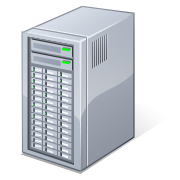 tasks
messages.filter(lambda s: “mysql” in s).count()
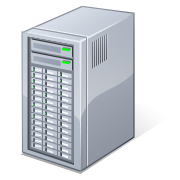 tasks
Worker
Partition 2
Worker
Partition 3
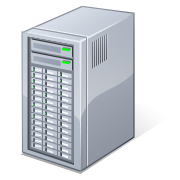 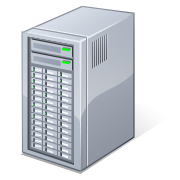 [Speaker Notes: Add “variables” to the “functions” in functional programming]
Example: Log Mining
Load error messages from a log into memory, then interactively search for various patterns
lines = spark.textFile(“hdfs://...”)
errors = lines.filter(lambda s: s.startswith(“ERROR”))
messages = errors.map(lambda s: s.split(“\t”)[2])
messages.cache()
Worker
Partition 1
Driver
Read
HDFS
Partition
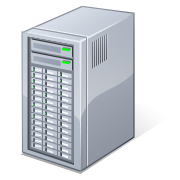 messages.filter(lambda s: “mysql” in s).count()
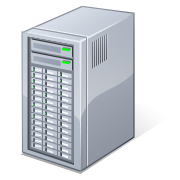 Worker
Partition 2
Worker
ReadHDFS
Partition
ReadHDFS
Partition
Partition 3
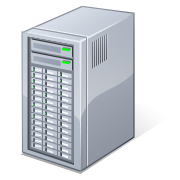 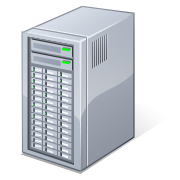 [Speaker Notes: Add “variables” to the “functions” in functional programming]
Example: Log Mining
Load error messages from a log into memory, then interactively search for various patterns
Cache 1
lines = spark.textFile(“hdfs://...”)
errors = lines.filter(lambda s: s.startswith(“ERROR”))
messages = errors.map(lambda s: s.split(“\t”)[2])
messages.cache()
Worker
Partition 1
Driver
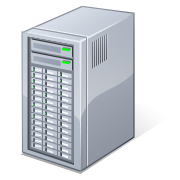 Process& Cache
Data
messages.filter(lambda s: “mysql” in s).count()
Cache 2
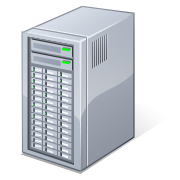 Worker
Cache 3
Partition 2
Worker
Process& Cache
Data
Process& Cache
Data
Partition 3
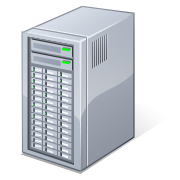 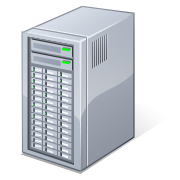 [Speaker Notes: Add “variables” to the “functions” in functional programming]
Example: Log Mining
Load error messages from a log into memory, then interactively search for various patterns
Cache 1
lines = spark.textFile(“hdfs://...”)
errors = lines.filter(lambda s: s.startswith(“ERROR”))
messages = errors.map(lambda s: s.split(“\t”)[2])
messages.cache()
Worker
results
Partition 1
Driver
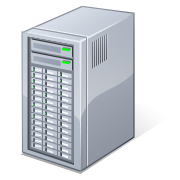 results
messages.filter(lambda s: “mysql” in s).count()
Cache 2
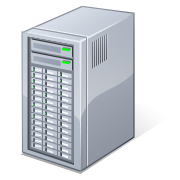 results
Worker
Cache 3
Partition 2
Worker
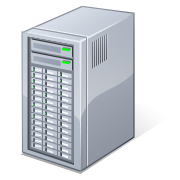 Partition 3
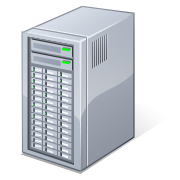 [Speaker Notes: Add “variables” to the “functions” in functional programming]
Example: Log Mining
Load error messages from a log into memory, then interactively search for various patterns
Cache 1
lines = spark.textFile(“hdfs://...”)
errors = lines.filter(lambda s: s.startswith(“ERROR”))
messages = errors.map(lambda s: s.split(“\t”)[2])
messages.cache()
Worker
Partition 1
Driver
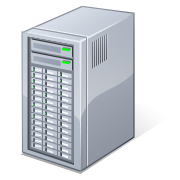 messages.filter(lambda s: “mysql” in s).count()
Cache 2
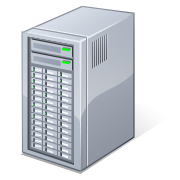 Worker
messages.filter(lambda s: “php” in s).count()
Cache 3
Partition 2
Worker
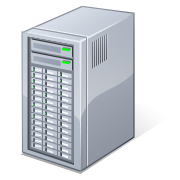 Partition 3
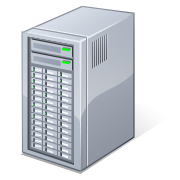 [Speaker Notes: Add “variables” to the “functions” in functional programming]
Example: Log Mining
Load error messages from a log into memory, then interactively search for various patterns
Cache 1
lines = spark.textFile(“hdfs://...”)
errors = lines.filter(lambda s: s.startswith(“ERROR”))
messages = errors.map(lambda s: s.split(“\t”)[2])
messages.cache()
Worker
tasks
Partition 1
Driver
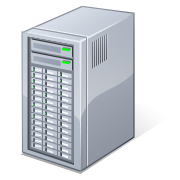 tasks
messages.filter(lambda s: “mysql” in s).count()
Cache 2
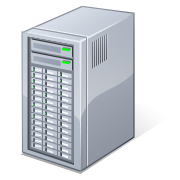 tasks
Worker
messages.filter(lambda s: “php” in s).count()
Cache 3
Partition 2
Worker
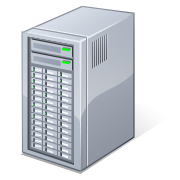 Partition 3
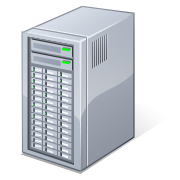 [Speaker Notes: Add “variables” to the “functions” in functional programming]
Example: Log Mining
Load error messages from a log into memory, then interactively search for various patterns
Cache 1
lines = spark.textFile(“hdfs://...”)
errors = lines.filter(lambda s: s.startswith(“ERROR”))
messages = errors.map(lambda s: s.split(“\t”)[2])
messages.cache()
Worker
Partition 1
Driver
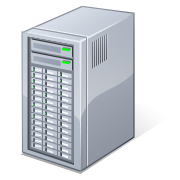 ProcessfromCache
messages.filter(lambda s: “mysql” in s).count()
Cache 2
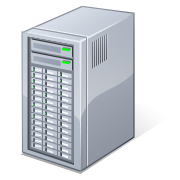 Worker
messages.filter(lambda s: “php” in s).count()
Cache 3
Partition 2
Worker
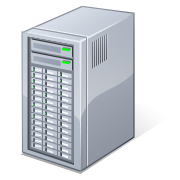 ProcessfromCache
ProcessfromCache
Partition 3
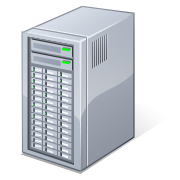 [Speaker Notes: Add “variables” to the “functions” in functional programming]
Example: Log Mining
Load error messages from a log into memory, then interactively search for various patterns
Cache 1
lines = spark.textFile(“hdfs://...”)
errors = lines.filter(lambda s: s.startswith(“ERROR”))
messages = errors.map(lambda s: s.split(“\t”)[2])
messages.cache()
Worker
results
Partition 1
Driver
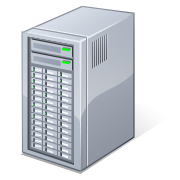 results
messages.filter(lambda s: “mysql” in s).count()
Cache 2
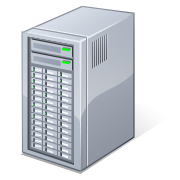 results
Worker
messages.filter(lambda s: “php” in s).count()
Cache 3
Partition 2
Worker
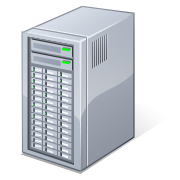 Partition 3
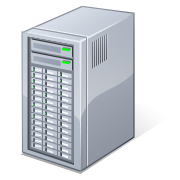 [Speaker Notes: Add “variables” to the “functions” in functional programming]
Example: Log Mining
Load error messages from a log into memory, then interactively search for various patterns
Cache 1
lines = spark.textFile(“hdfs://...”)
errors = lines.filter(lambda s: s.startswith(“ERROR”))
messages = errors.map(lambda s: s.split(“\t”)[2])
messages.cache()
Worker
Partition 1
Driver
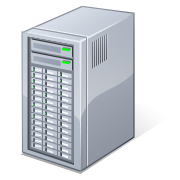 messages.filter(lambda s: “mysql” in s).count()
Cache 2
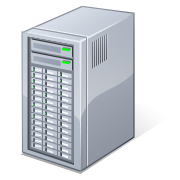 Worker
messages.filter(lambda s: “php” in s).count()
Cache 3
Cache your data  Faster Results
Full-text search of Wikipedia
60GB on 20 EC2 machines
0.5 sec from mem vs. 20s for on-disk
Partition 2
Worker
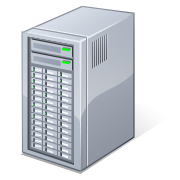 Partition 3
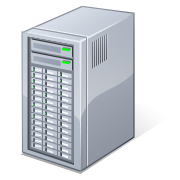 [Speaker Notes: Add “variables” to the “functions” in functional programming]
Language Support
Python
lines = sc.textFile(...)lines.filter(lambda s: “ERROR” in s).count()
Standalone Programs
Python, Scala, & Java

Interactive Shells
Python & Scala

Performance
Java & Scala are faster due to static typing
…but Python is often fine
Scala
val lines = sc.textFile(...)lines.filter(x => x.contains(“ERROR”)).count()
Java
JavaRDD<String> lines = sc.textFile(...);lines.filter(new Function<String, Boolean>() {  Boolean call(String s) {    return s.contains(“error”);  }}).count();
Expressive API
map
reduce
Expressive API
sample
take
first
partitionBy
mapWith
pipe
save    ...
map
filter
groupBy
sort
union
join
leftOuterJoin
rightOuterJoin
reduce
count
fold
reduceByKey
groupByKey
cogroup
cross
zip
Fault Recovery: Design Alternatives
Replication: 
Slow: need to write data over network
Memory inefficient
Backup on persistent storage:
Persistent storage still (much) slower than memory
Still need to go over network to protect against machine failures
Spark choice:
Lineage: track seq. of operations to efficiently reconstruct lost RRD partitions
Enabled by determinist execution and data immutability
Fault Recovery Example
Two-partition RDD A={A1, A2} stored on disk
filter and cache  RDD B
join RDD C
aggregate  RDD D
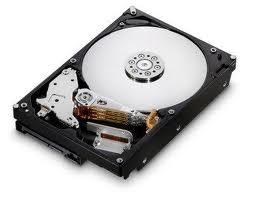 RDD A
A1
A2
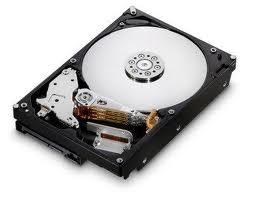 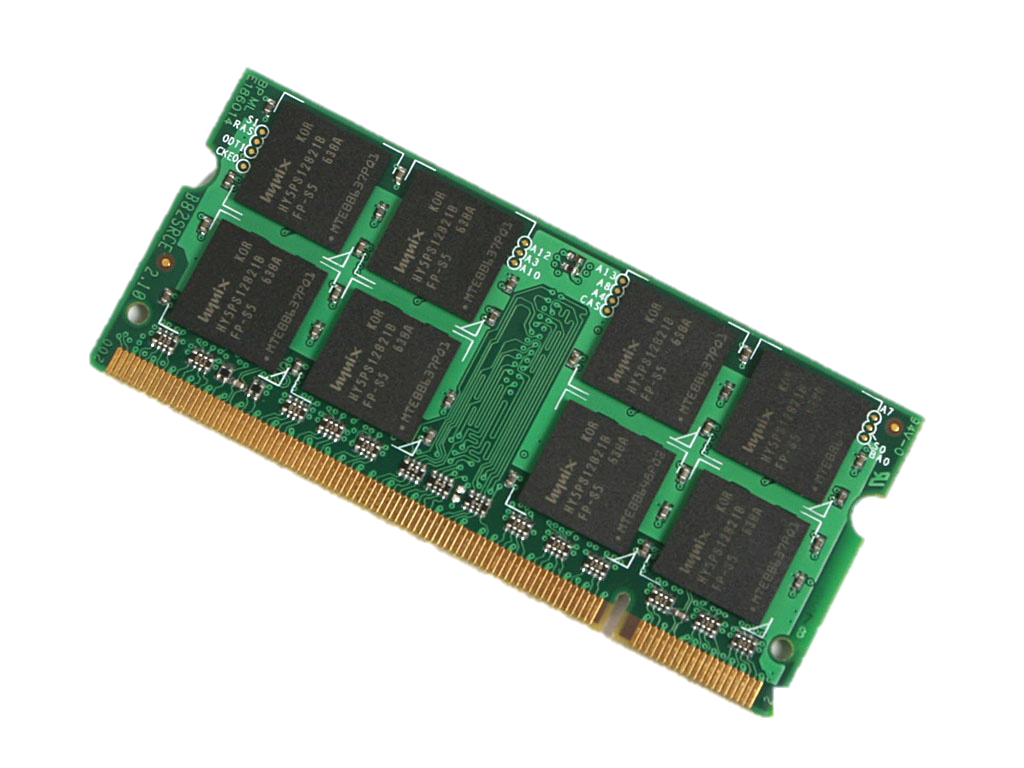 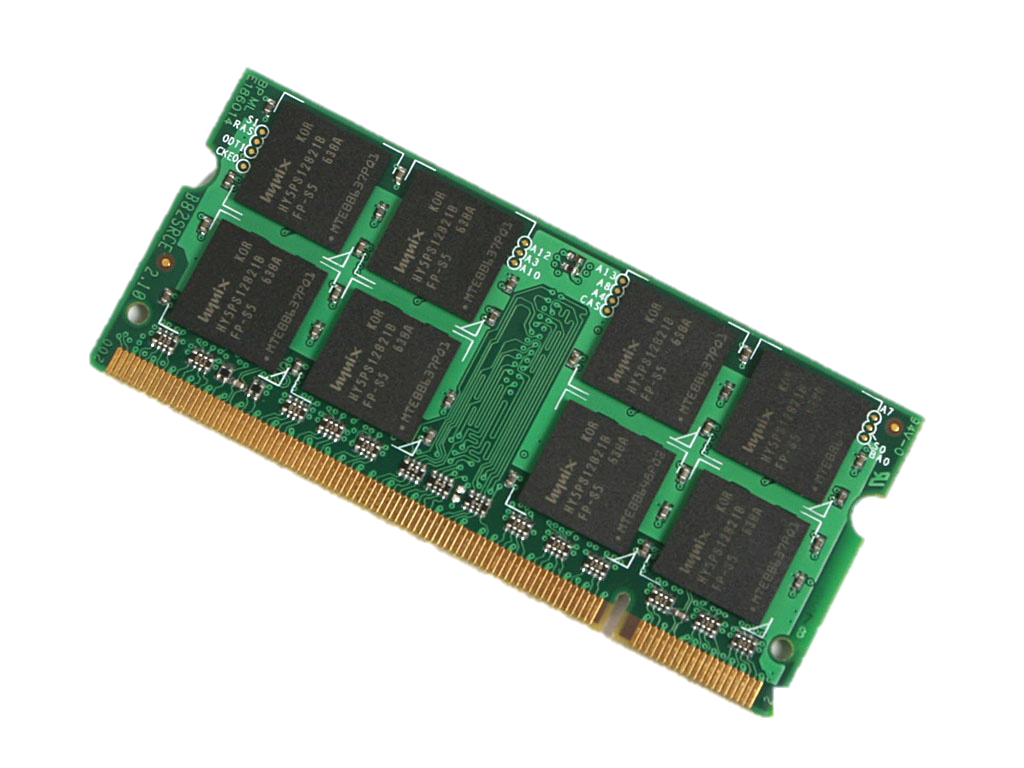 B1
filter
C1
join
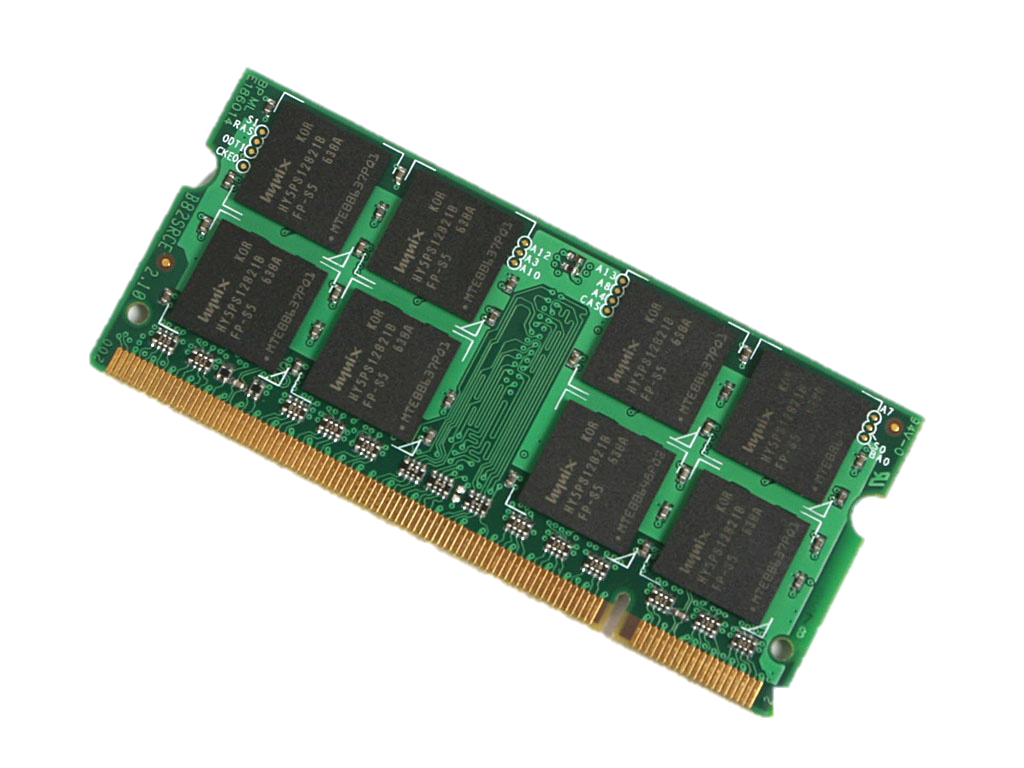 agg.
D
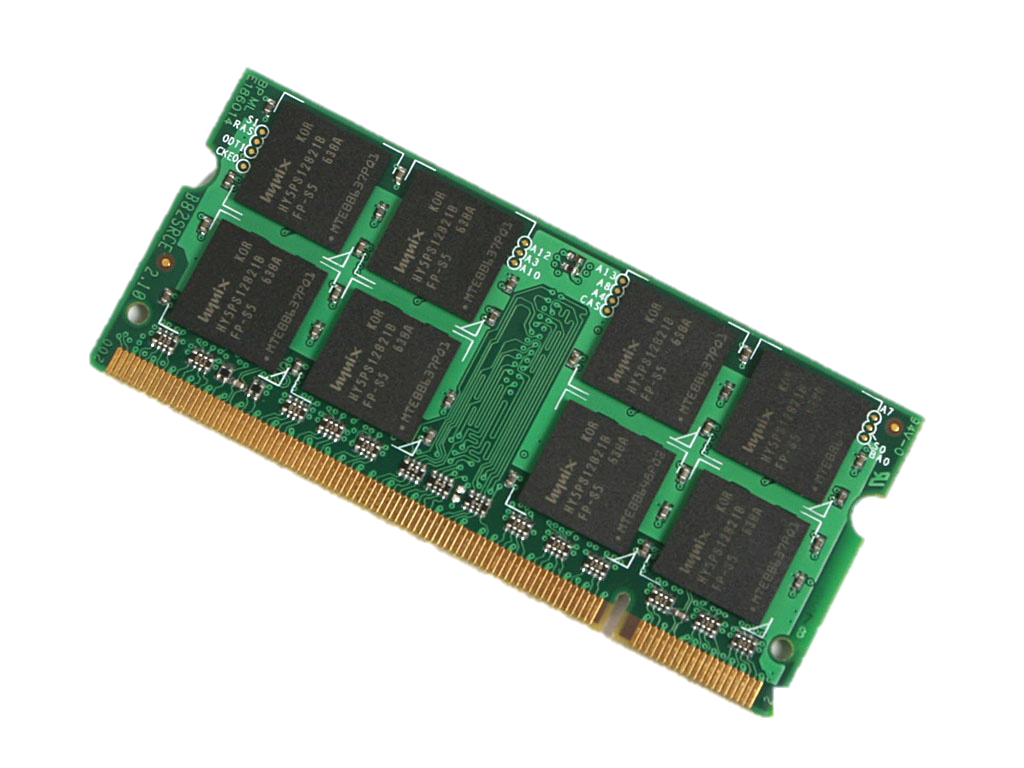 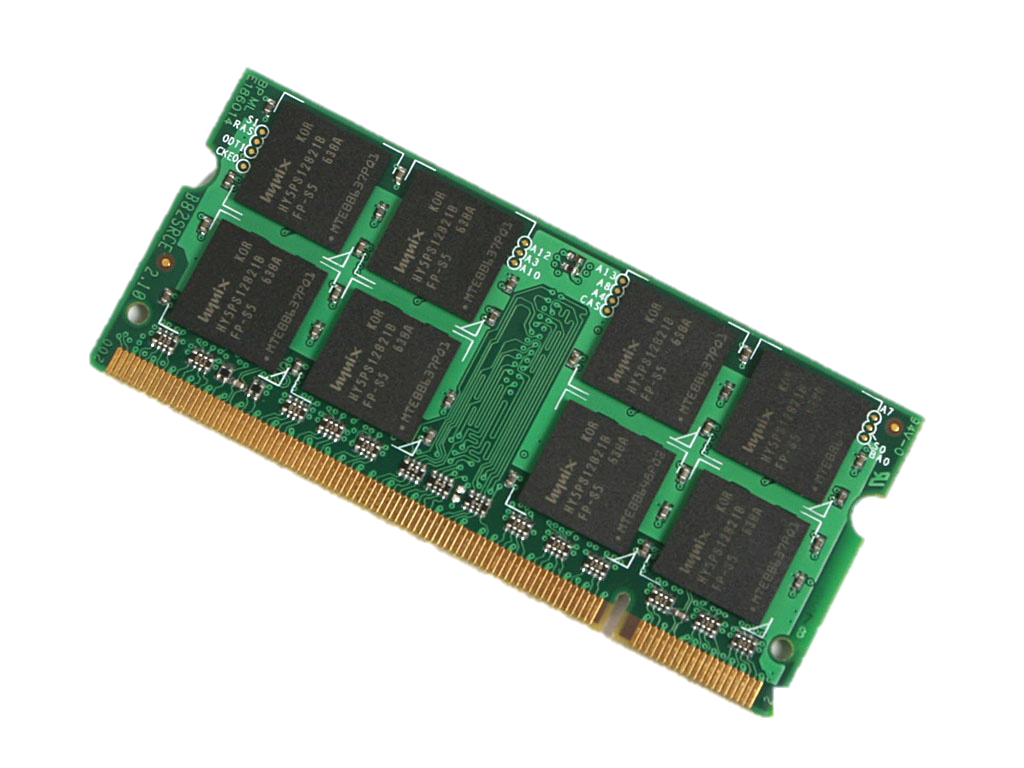 join
C2
B2
filter
Fault Recovery Example
C1 lost due to node failure before “aggregate” finishes
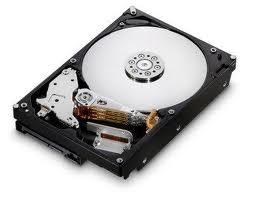 RDD A
A1
A2
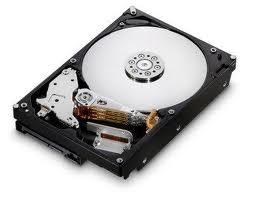 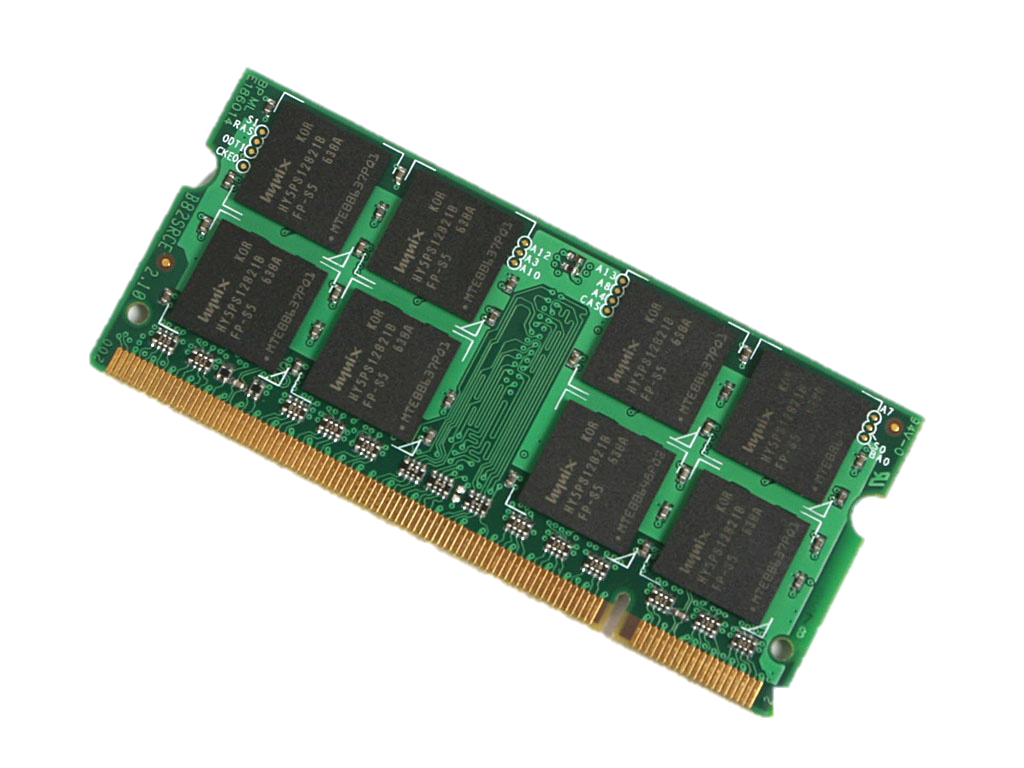 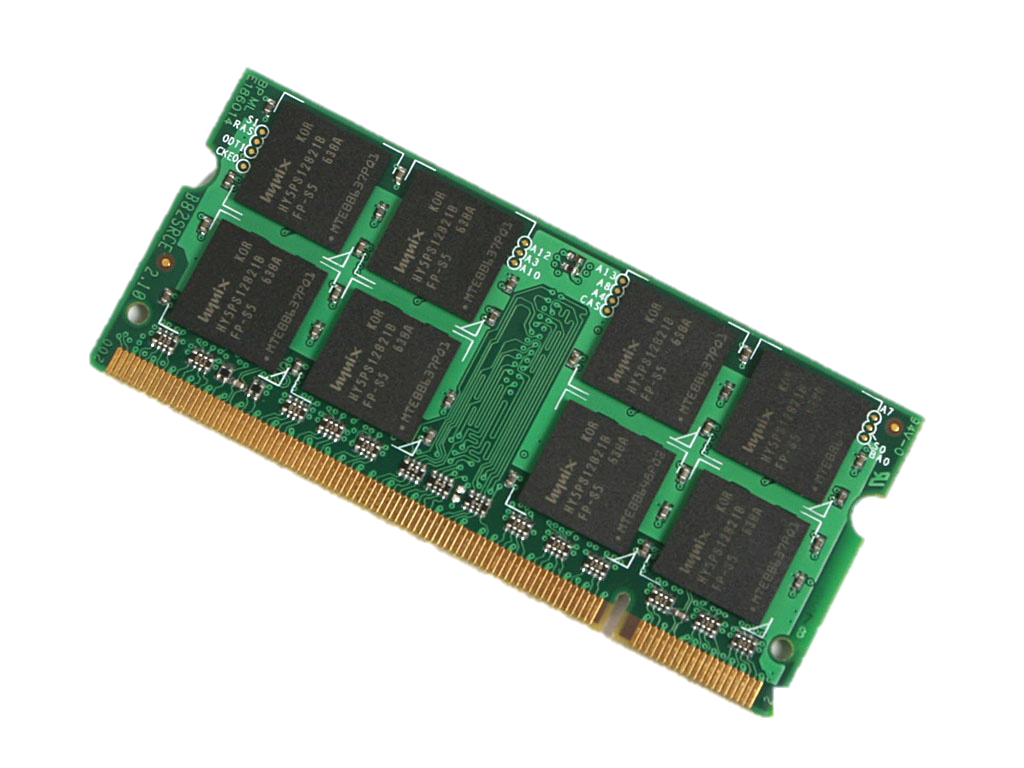 B1
filter
C1
join
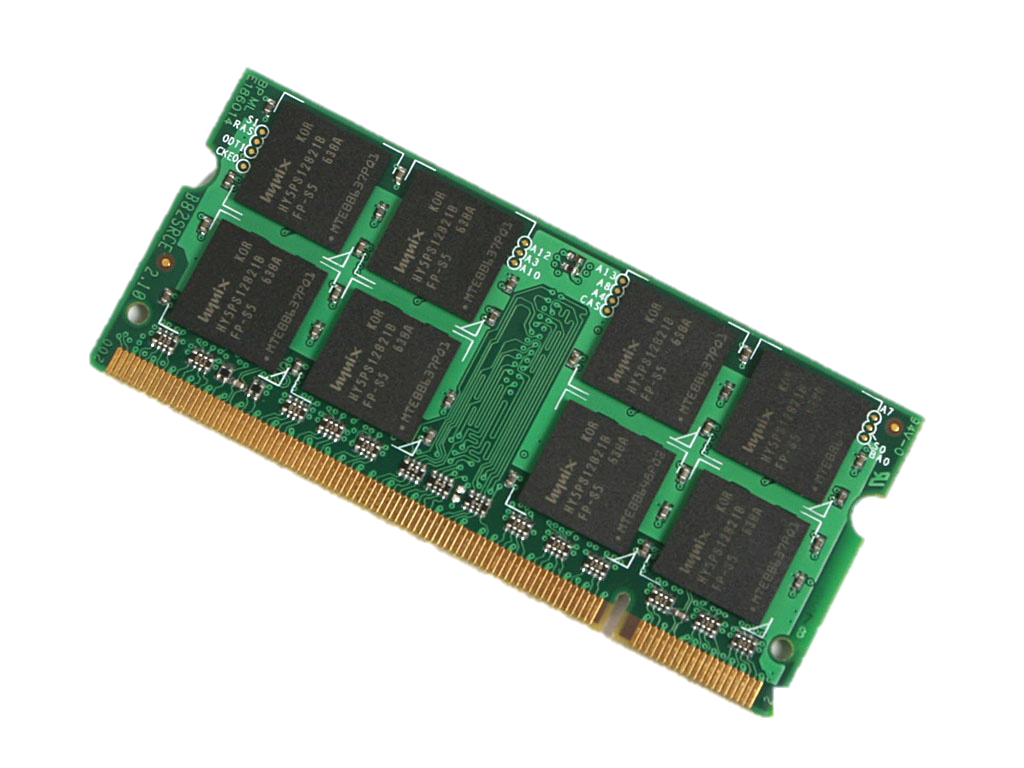 agg.
D
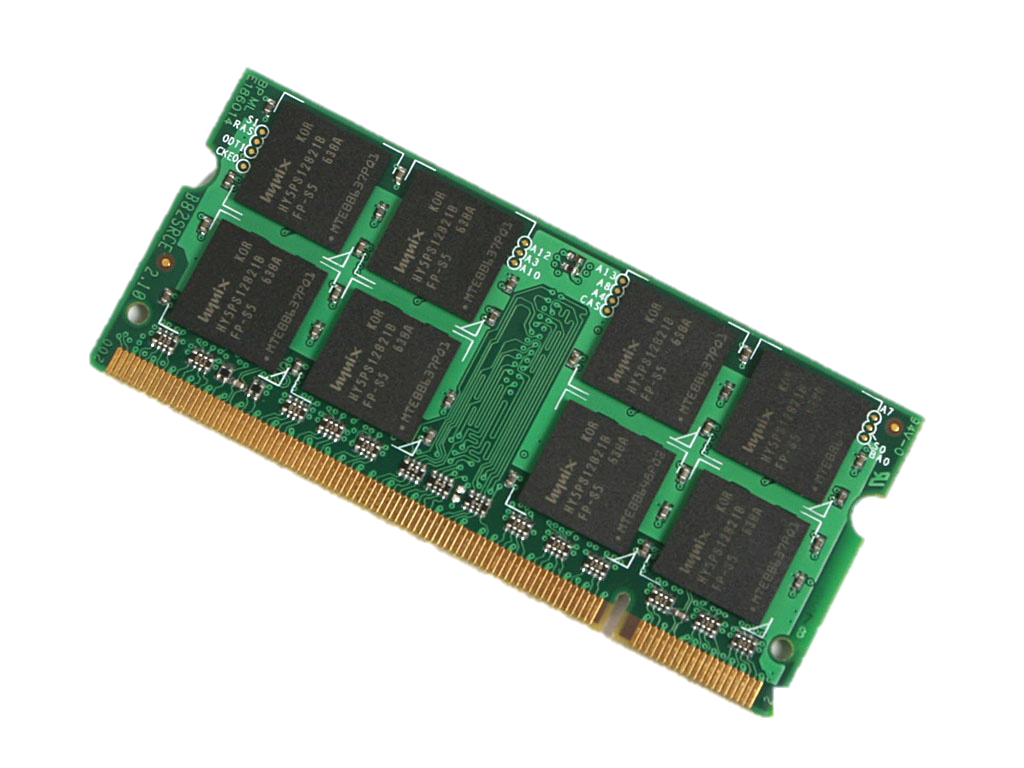 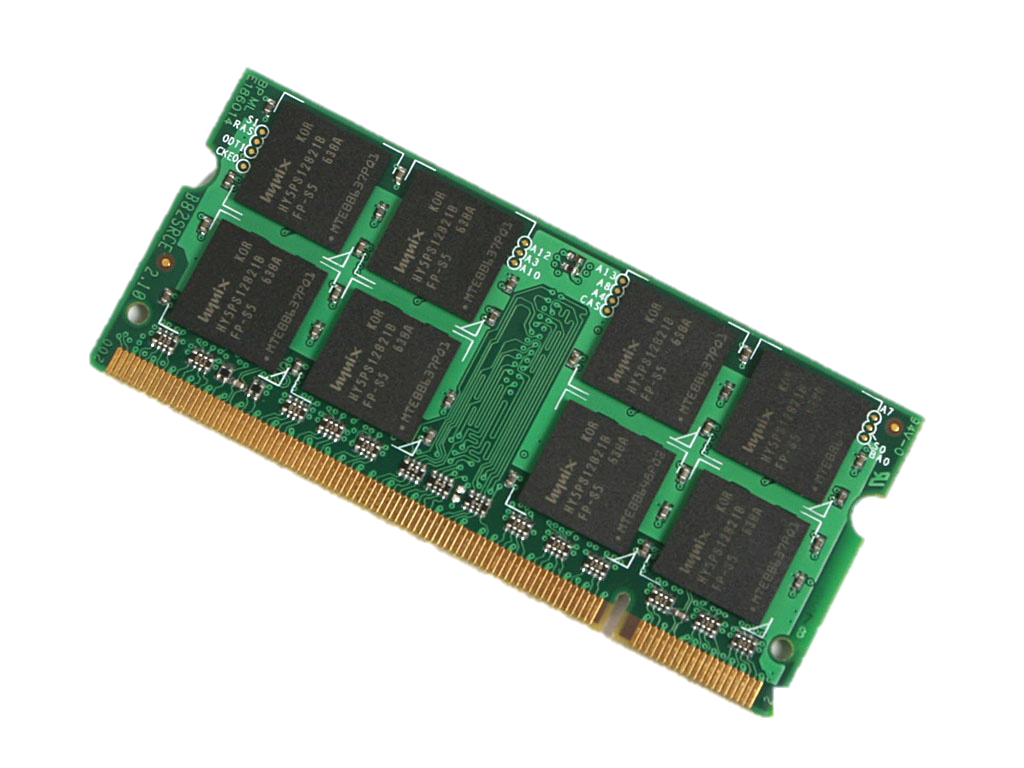 join
C2
B2
filter
Fault Recovery Example
C1 lost due to node failure before reduce finishes
Reconstruct C1, eventually, on different node
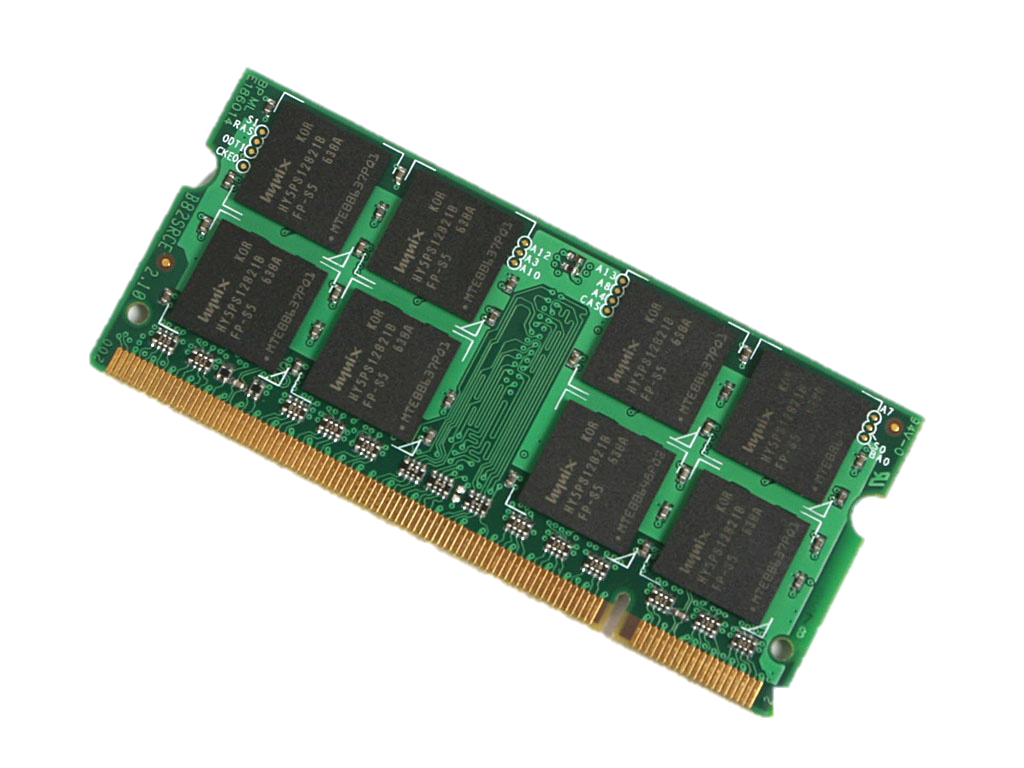 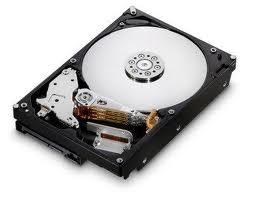 RDD A
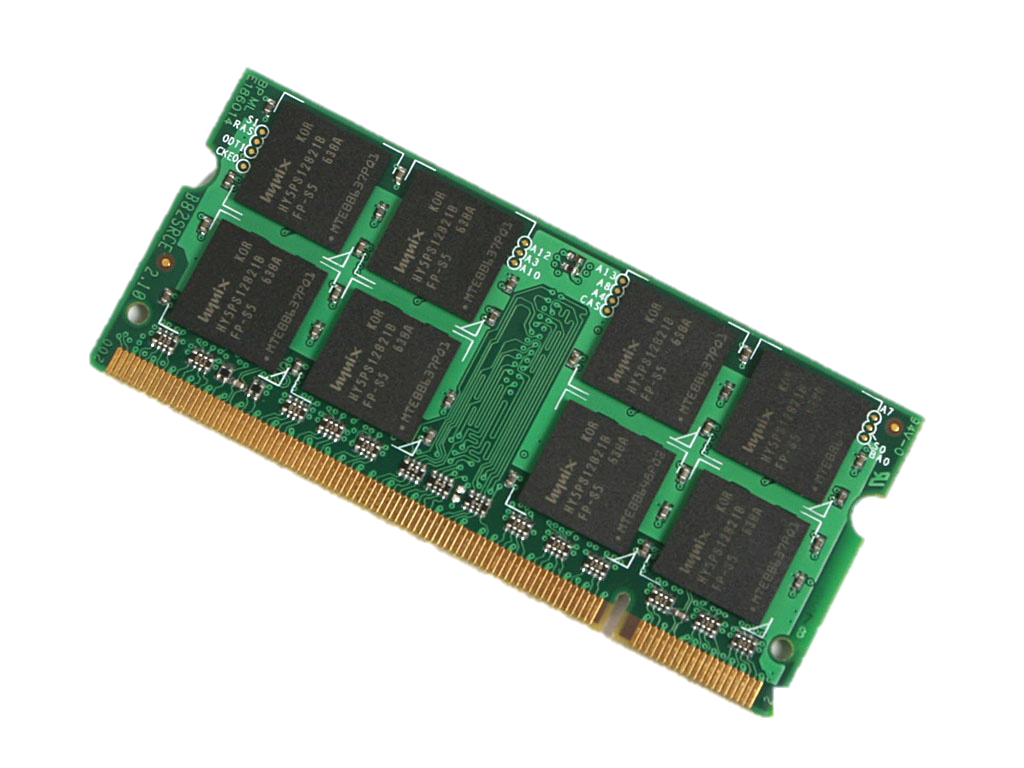 A1
A2
C1
join
C2
join
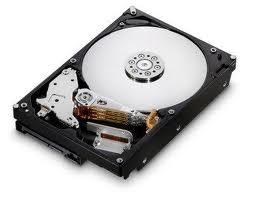 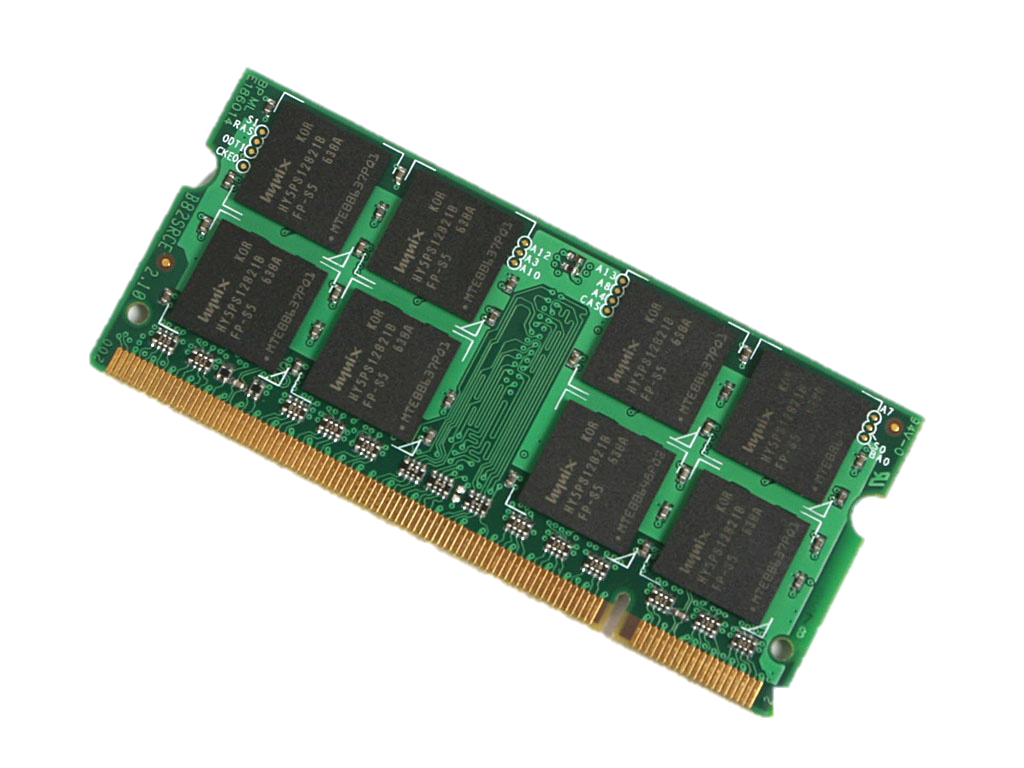 agg.
D
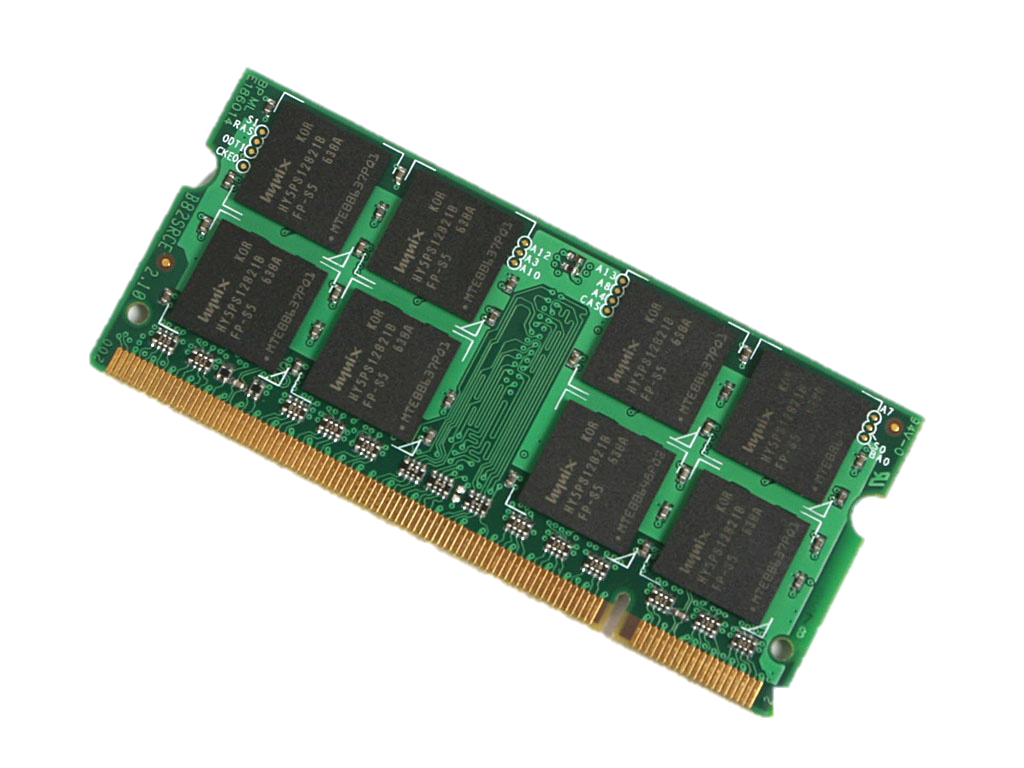 B1
filter
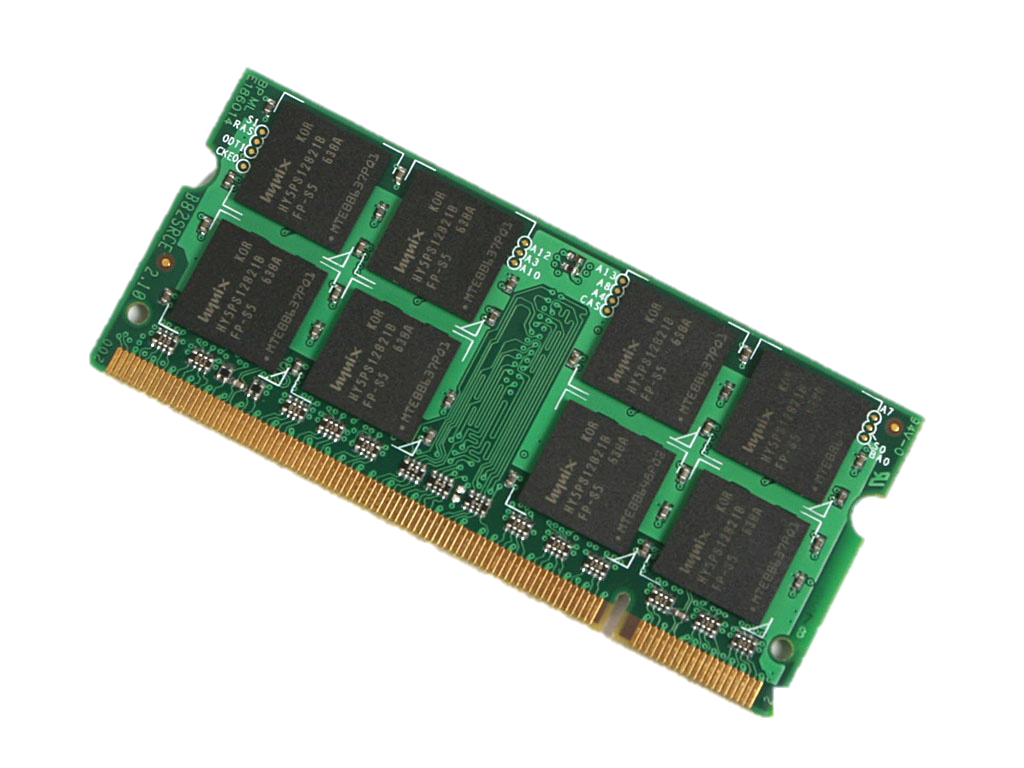 agg.
D
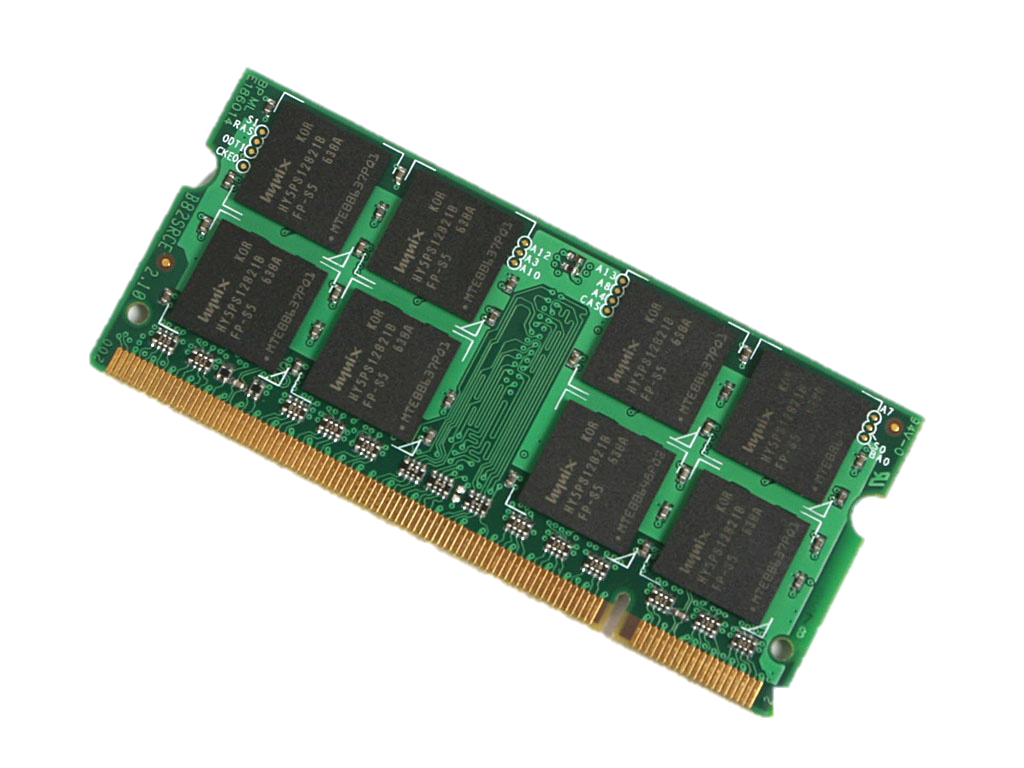 B2
filter
Fault Recovery Results
Failure happens
[Speaker Notes: These are for K-means]
Spark Streaming: Motivation
Process large data streams at second-scale latencies
Site statistics, intrusion detection, online ML

To build and scale these apps users want
Fault-tolerance: both for crashes and stragglers
Exactly one semantics
Integration: with offline analytical stack
Spark Streaming
Data streams are chopped into batches 
A batch is an RDD holding a few 100s ms worth of data
Each batch is processed  in Spark
receivers
data streams
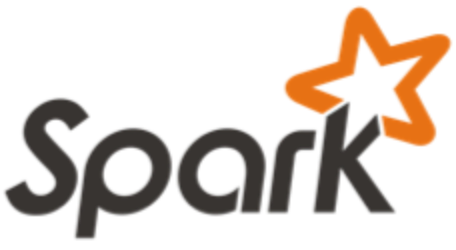 batches
How does it work?
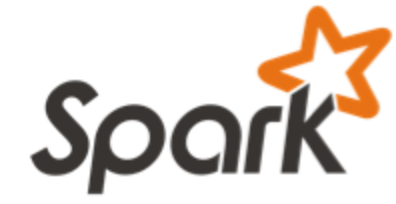 Data streams are chopped into batches 
A batch is an RDD holding a few 100s ms worth of data
Each batch is processed  in Spark
Results pushed out in batches
Streaming
receivers
data streams
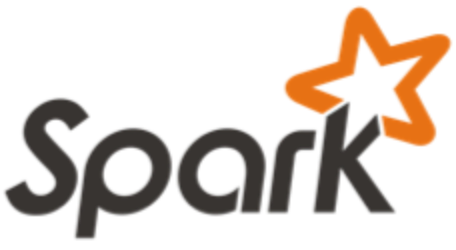 results
batches
Streaming Word Count
val lines = context.socketTextStream(“localhost”, 9999)
val words = lines.flatMap(_.split(" "))
val wordCounts = words.map(x => (x, 1)).reduceByKey(_ + _)
wordCounts.print()
ssc.start()
create DStream 
from data over socket
split lines into words
count the words
print some counts on screen
start processing the stream
Word Count
object NetworkWordCount {
  def main(args: Array[String]) {
    val sparkConf = new SparkConf().setAppName("NetworkWordCount")
    val context = new StreamingContext(sparkConf, Seconds(1))

    val lines = context.socketTextStream(“localhost”, 9999)
    val words = lines.flatMap(_.split(" "))
    val wordCounts = words.map(x => (x, 1)).reduceByKey(_ + _)

    wordCounts.print()
    ssc.start()
    ssc.awaitTermination()
  }
}
public class WordCountTopology {
  public static class SplitSentence extends ShellBolt implements IRichBolt {

    public SplitSentence() {
      super("python", "splitsentence.py");
    }

    @Override
    public void declareOutputFields(OutputFieldsDeclarer declarer) {
      declarer.declare(new Fields("word"));
    }

    @Override
    public Map<String, Object> getComponentConfiguration() {
      return null;
    }
  }

  public static class WordCount extends BaseBasicBolt {
    Map<String, Integer> counts = new HashMap<String, Integer>();

    @Override
    public void execute(Tuple tuple, BasicOutputCollector collector) {
      String word = tuple.getString(0);
      Integer count = counts.get(word);
      if (count == null)
        count = 0;
      count++;
      counts.put(word, count);
      collector.emit(new Values(word, count));
    }

    @Override
    public void declareOutputFields(OutputFieldsDeclarer declarer) {
      declarer.declare(new Fields("word", "count"));
    }
  }
Storm
Word Count
Spark Streaming
public static void main(String[] args) throws Exception {

    TopologyBuilder builder = new TopologyBuilder();

    builder.setSpout("spout", new RandomSentenceSpout(), 5);

    builder.setBolt("split", new SplitSentence(), 8).shuffleGrouping("spout");
    builder.setBolt("count", new WordCount(), 12).fieldsGrouping("split", new Fields("word"));

    Config conf = new Config();
    conf.setDebug(true);


    if (args != null && args.length > 0) {
      conf.setNumWorkers(3);

      StormSubmitter.submitTopologyWithProgressBar(args[0], conf, builder.createTopology());
    }
    else {
      conf.setMaxTaskParallelism(3);

      LocalCluster cluster = new LocalCluster();
      cluster.submitTopology("word-count", conf, builder.createTopology());

      Thread.sleep(10000);

      cluster.shutdown();
    }
  }
}
object NetworkWordCount {
  def main(args: Array[String]) {
    val sparkConf = new SparkConf().setAppName("NetworkWordCount")
    val context = new StreamingContext(sparkConf, Seconds(1))

    val lines = context.socketTextStream(“localhost”, 9999)
    val words = lines.flatMap(_.split(" "))
    val wordCounts = words.map(x => (x, 1)).reduceByKey(_ + _)

    wordCounts.print()
    ssc.start()
    ssc.awaitTermination()
  }
}
Spark 2.0
Dataframes/datasets instead of RDDs 
Like tables in SQL
Far more efficient:
Can directly access any field (dramatically reduce I/O and serialization/deserialization)
Can use column oriented access
Dataframe APIs (e.g., Python, R, SQL) use same optimizer: Catalyst
New libraries or old libraries revamped to use dataframe APIs
Spark Streaming  Structured Streaming
GraphX
General
Unifies batch, interactive, streaming workloads
Easy to build sophisticated applications
Support iterative, graph-parallel algorithms
Powerful APIs in Scala, Python, Java, R
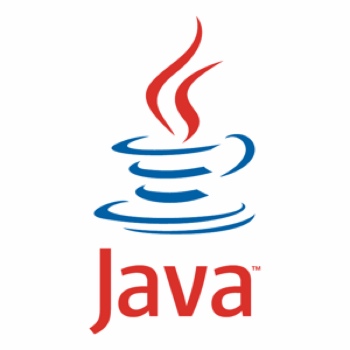 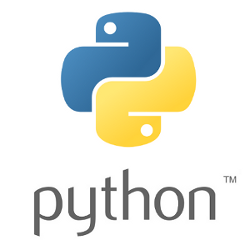 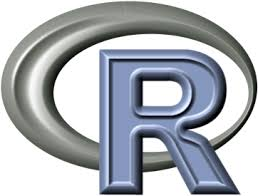 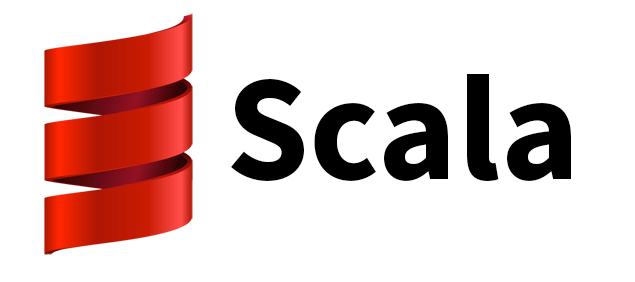 SparkSQL
Spark Streaming
MLlib
GraphX
SparkR
Spark Core
Summary
MapReduce and later Spark jump-started Big Data processing

Lesson learned
Simple design, simple computation model can go a long way
Scalability, fault-tolerance first, performance next 
With Dataframes and SparkSQL now Spark implements DB like optimizations which significantly increase performance
Discussion